Муниципальное общеобразовательное учреждение «Средняя общеобразовательная школа  №61»
Лоскутное шитьё
Творческий проект
ученицы 6 «А» класса
Тулиной Марии
Тулина  Маша
«Мама ласково называет меня по утрам, когда говорит:  «Подъём, котёнок!»
«Пожалуй, эта идея самая лучшая: я подарю маме подарок, который её будет всегда радовать. Она, я знаю точно, будет его хранить всю свою жизнь. А может в будущем будет рассказывать моим детям?
Творческий проект: «Котёнок»
Районный конкурс  проектов  по технологии:   
				2 место


          





Приказ №71  от 05.05. 2010 года
«Моя задача – изготовить картину»
Картина: «Котёнок»
Цели проекта:
1. Оценить свои возможности в творческой деятельности;
2. Разработать проект от возникновения идеи до реального результата;
3. Принести радость родным людям;
4. Оценить проделанную работу;
5. Защитить творческий проект.
Любимые раскраски
Опорная схема размышления проекта
Основные требования к изготовлению подарка:
Должен быть красивым;
Работа сделана аккуратно;
 Работа не должна быть дорогой;
Картина должна быть веселой и доброй.
Материалы
Для  изготовления работы необходимо:
Кусочки  желтого, белого, красного цветов флисовой ткани;
Ткань для фона;
Тесьма;
Нитки №40-50;
Нитки мулине.
Инструменты и приспособления:
1 .Булавки портновские.
2. Игольница.
3. Мелок.
4. Переводная бумага.
5. Ножницы.
6. Ручная игла.
7. Наперсток.
8. Пяльцы.
9. Утюг.
10. Рамка размером 24х30 см.
Правила безопасности при работе
Опасности в работе:
- повреждение пальцев иглой или булавкой;
- травма руки ножницами;
- травма глаз.
Что необходимо сделать до начала работы:
- сосчитать количество иголок и булавок в игольнице;
- положить инструменты и приспособления в отведенное для них место.
Что делать во время работы:
- быть внимательной;
- надевать наперсток на средний палец правой руки, чтобы не уколоть его;
- вкалывать иглы и булавки только в игольницу;
- класть ножницы справа с согнутыми лезвиями, направленными от себя.
Что сделать по окончании работы:
- посчитать количество иголок и булавок в игольнице. Их должно быть столько, сколько было в начале работы;
- убрать рабочее место.
Затраты на изготовление творческой  работы составили 97 рублей
Самооценка:
«Первая оценка моей работы произошла в кругу моих подруг - одноклассниц и семьи. Всем понравился «котёнок», сшитый моими руками. 
Так же оценили мою работу и учителя в школе. А когда я подарила маме на день рождения такой подарок, она оценила мой творческий проект на «отлично».
Может это не скромно, но я с её мнением согласна.»
Маша – человек увлеченный
Капитан команды
«Клаксон»
Как всегда в центре событий
Её Работы:
Вышивка	 лентами
из природного материала
«Все, что было под рукой»
«Мягкую игрушку сшить легко, а работы из соломы для меня пока сложноваты…»
Маша увлекается изобразительным искусством , в том числе и графикой…
И живописью…
Дружба и доброта –                                          главная тема
Маша поёт, учится играть на гитаре, занимается плаванием, имеет медали за призовые места по каратэ и …
Имеет  заслуженные  грамоты
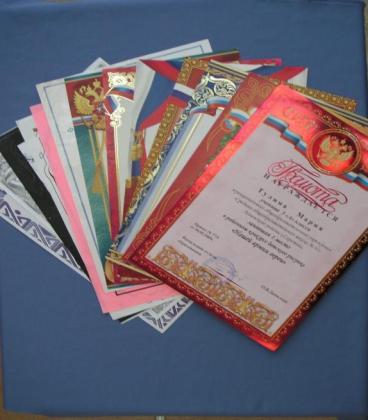 СПАСИБО ЗА ВНИМАНИЕ